End-to-end numerical simulation of a bolide’s reentry, impact, cratering, 
fireball and cloud generation
S. Ezzedine, M. Syal, D. Dearborn, P. Miller
Lawrence Livermore National Laboratory
Global climate effects
(Collaboration with
L. Oman/GSFC/NASA)
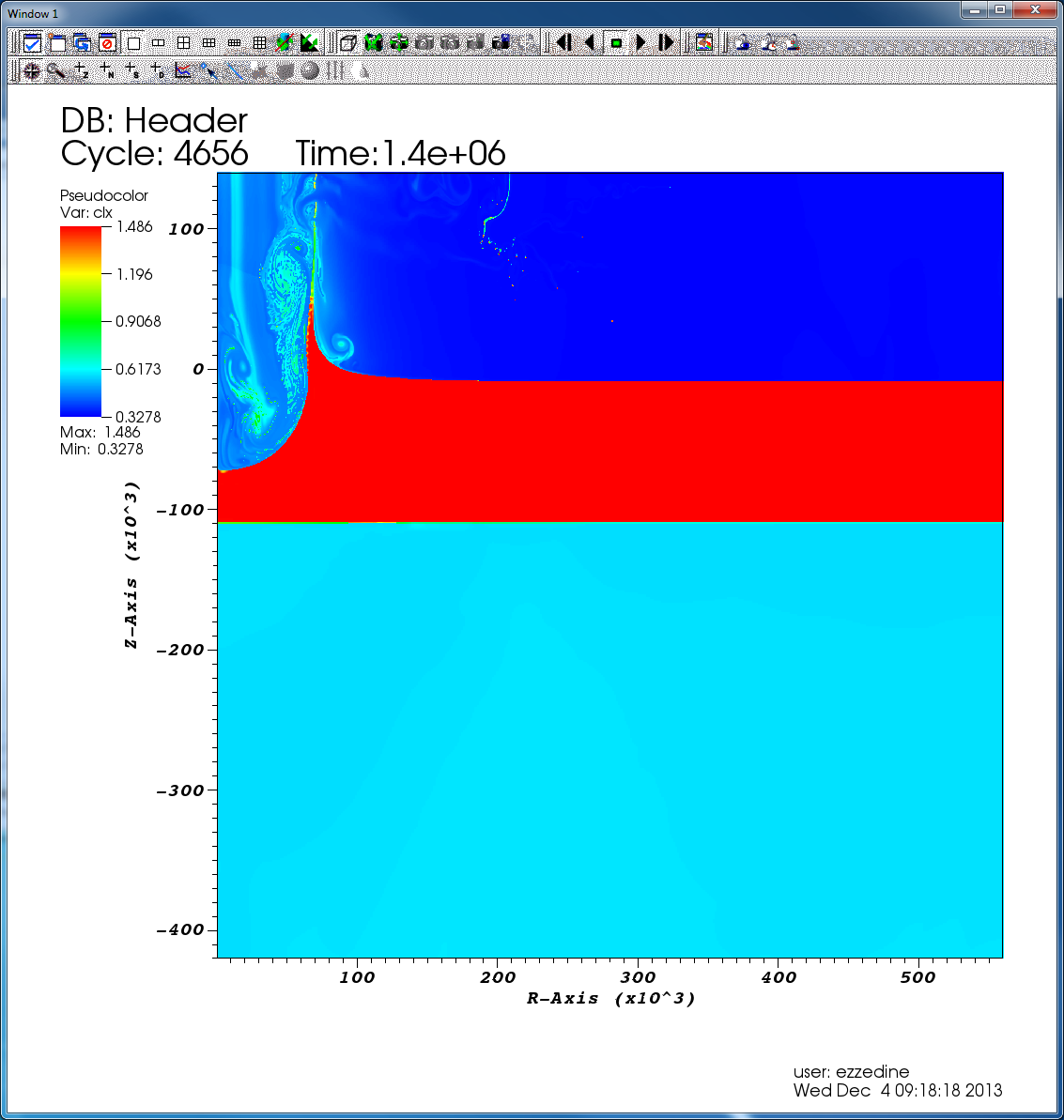 P1.4-272
Asteroid
We report on advances in end-to-end numerical simulation of bolides impact on either solid earth or ocean surfaces and their consequences on local and global scales. The first-ever framework has been developed on LLNL’s HPC clusters and has been applied to support FEMA.
Our goal is to extend and apply the simulation framework to the CTBTO missions.
Atmosphere
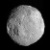 Structural and material 
characterization
Ocean
Numerical




simulations
Salt water vapor 
dissociates into chlorine 
which reacts with oxygen 
and bromine and     
Destroys the        
stratospheric        
ozone
Ocean floor
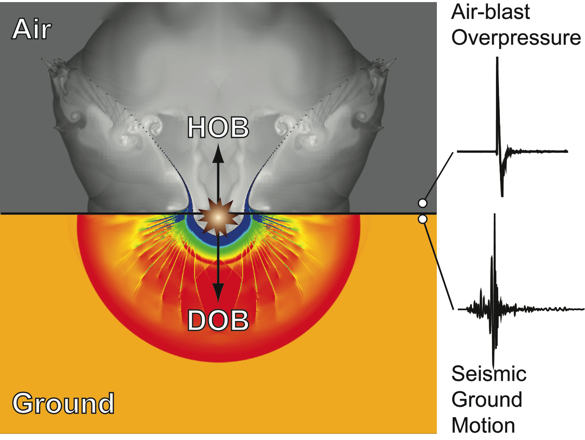 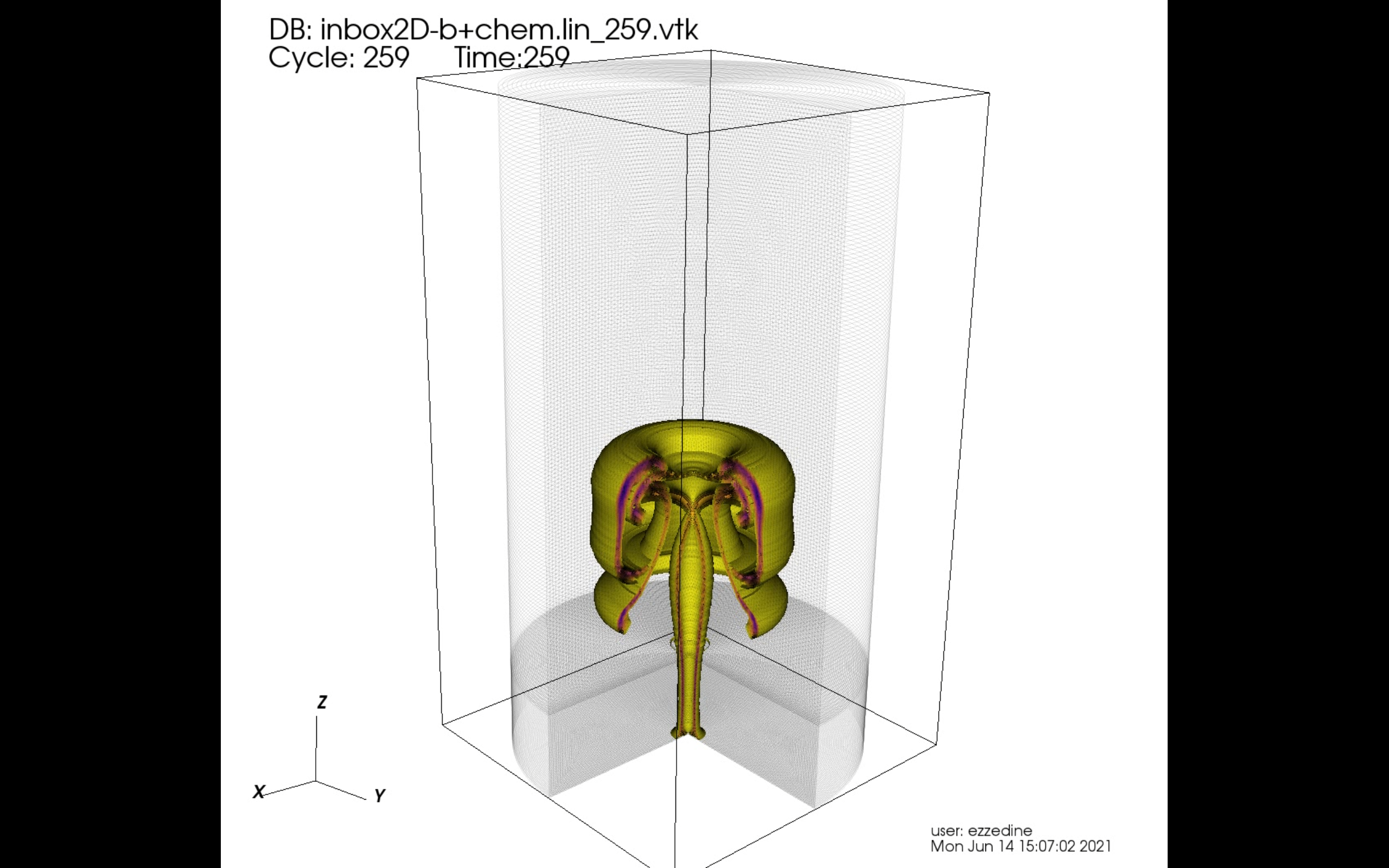 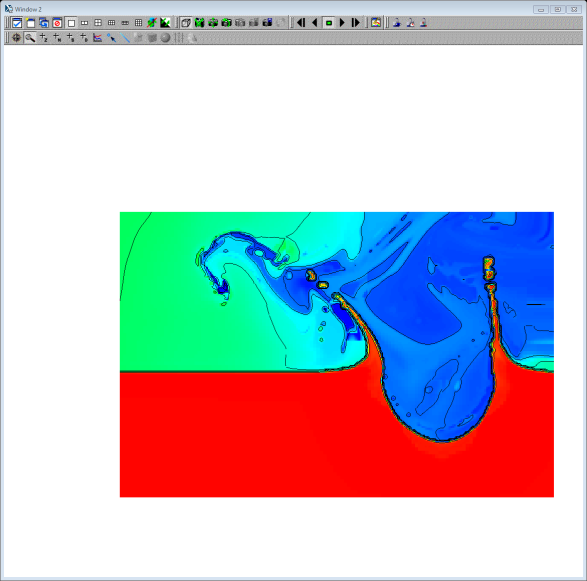 Air
Rim breakup
Ground 
impact &
effects
Vapor
Only 15 to 25% of the energy 
is “impact” energy the rest is mainly 
used to a) vaporize the asteroid and ocean
and b) create wind and shear wave.
Water  rims
Ocean depression
Ocean
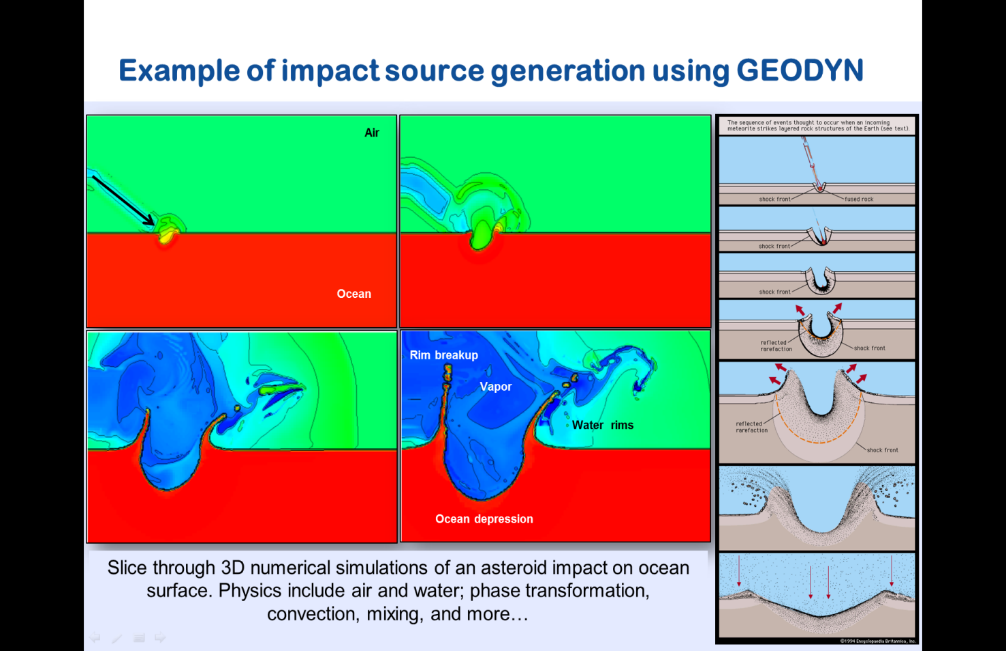 This work was done by Lawrence Livermore National Laboratory (LLNL) under award number DE-AC52-06NA25946.
Coastline & infrastructure consequences
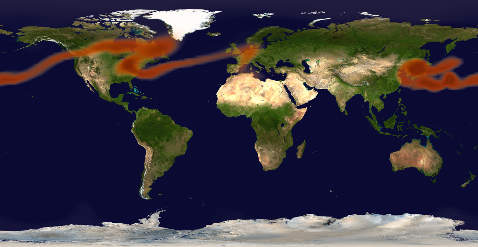 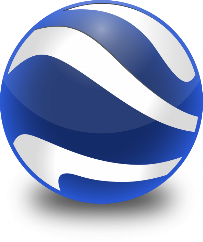 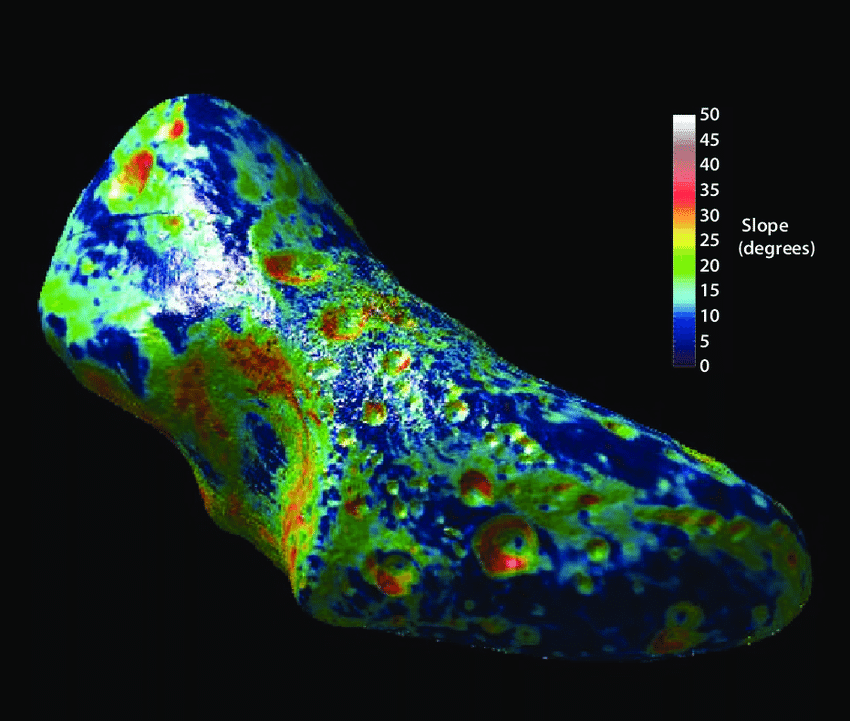 GEOSCCM
Analytical
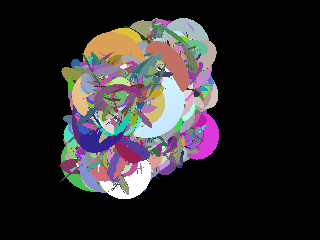 Geodyn
StoTran
Stochastic Fractures
Chemical Speciation
ALE3D
Remote Sensing
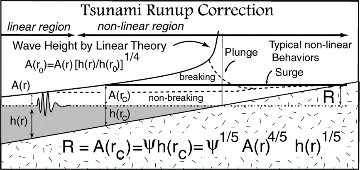 Hydrodynamics
Water Waves
Characterization
W2Bi.py
Landing Missions
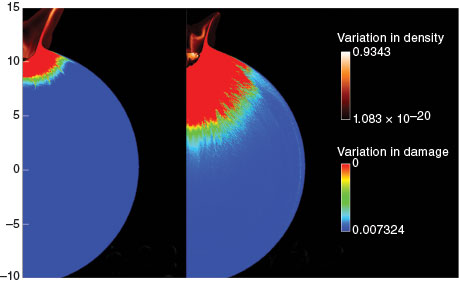 Global Climate Effects
Stochastic Packings
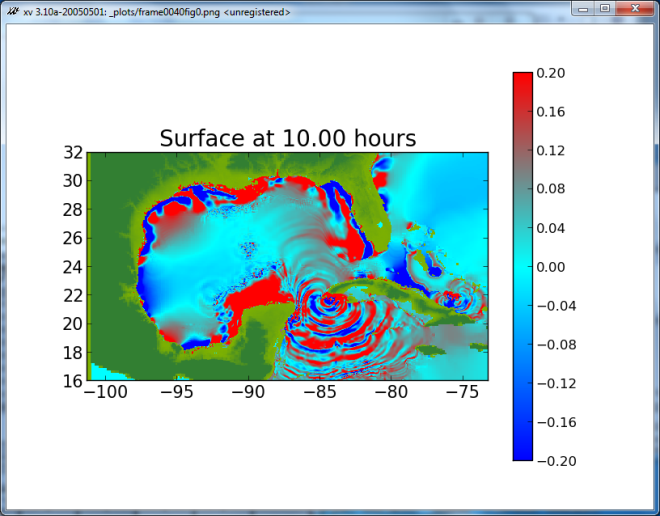 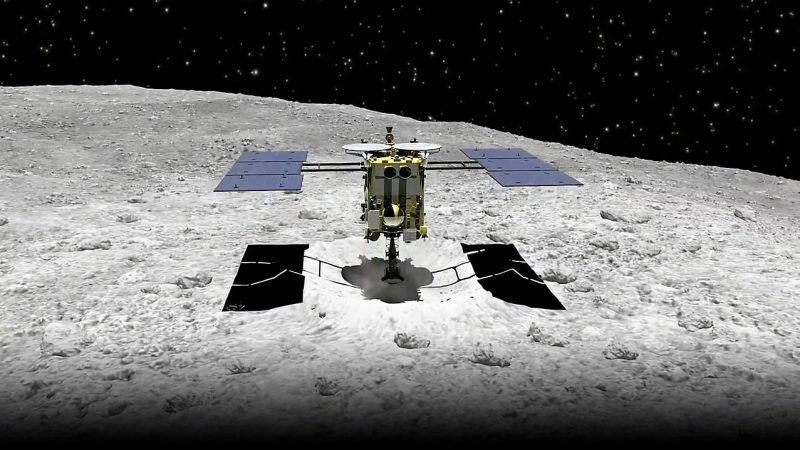 Coastlines Impacts
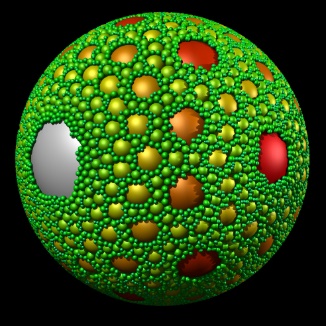 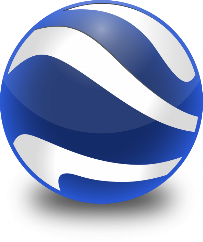 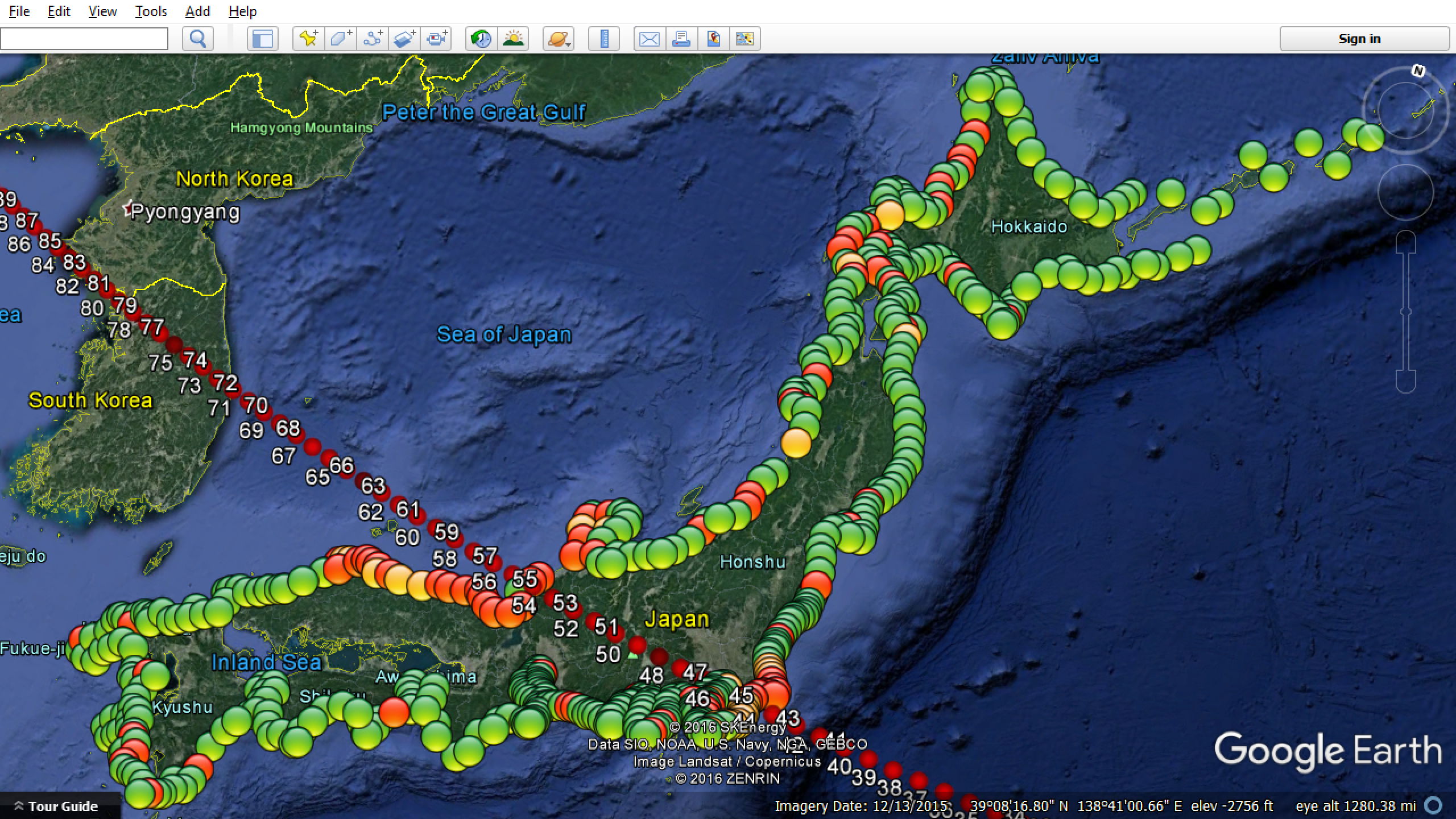 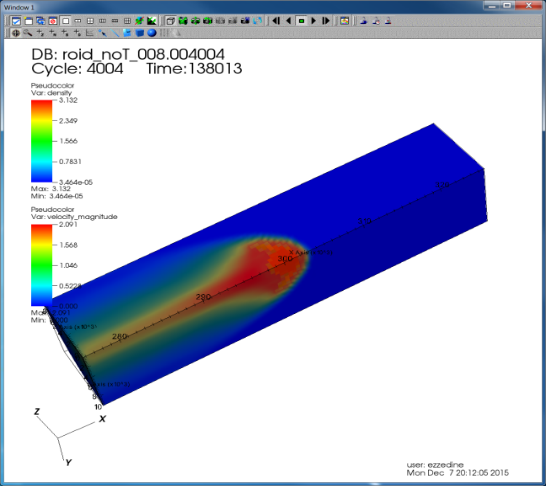 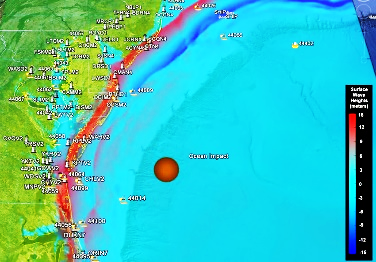 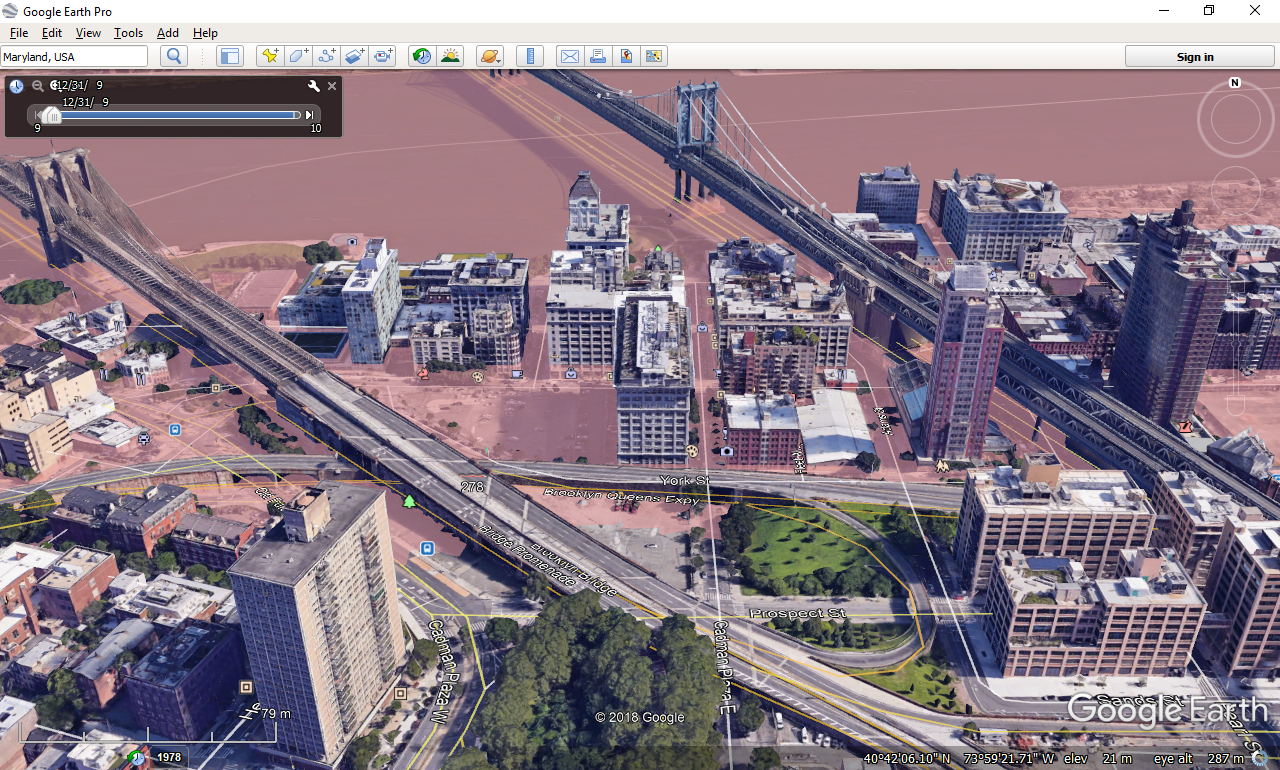 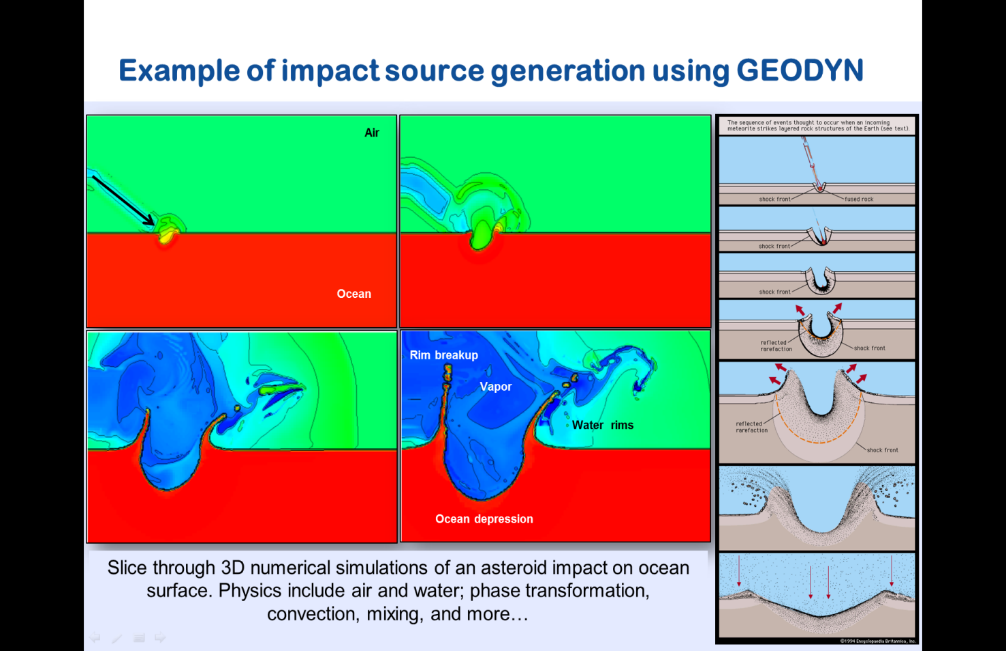 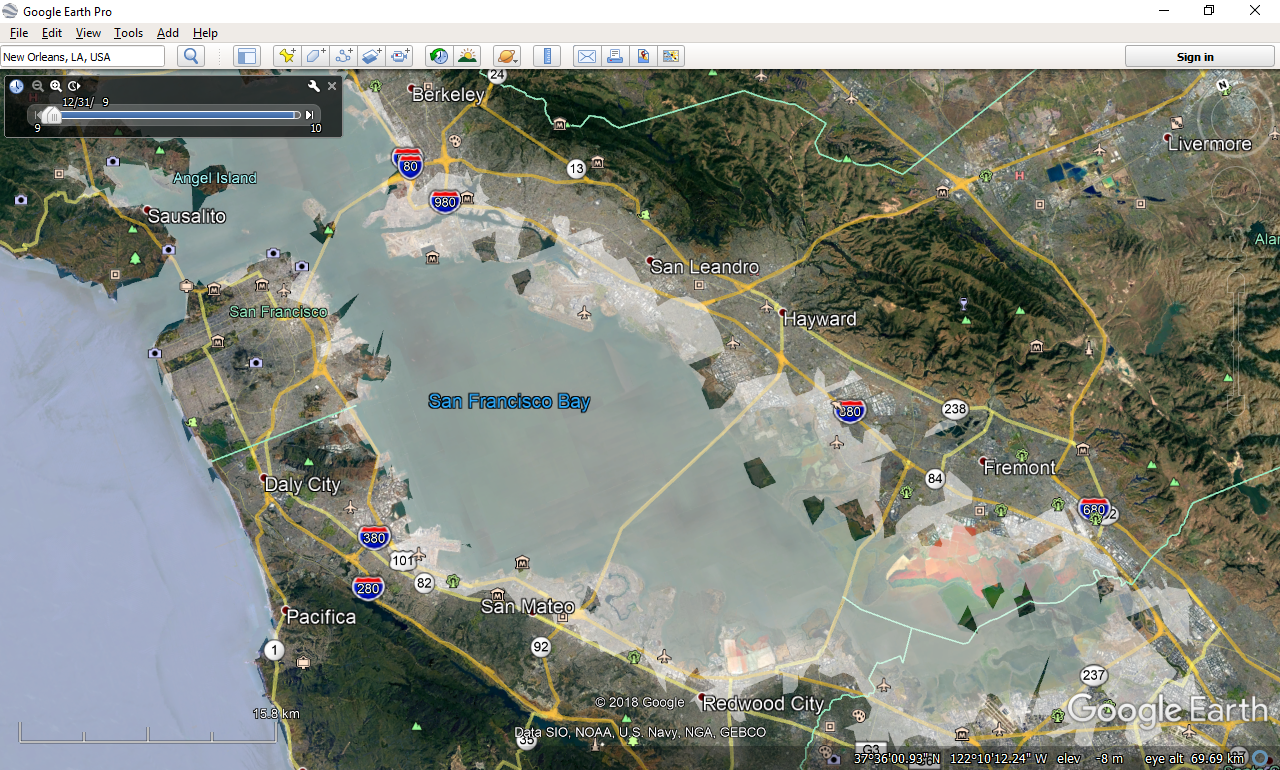